L’UE EN BREF
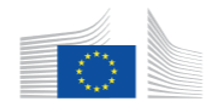 © EUROPEAN UNION
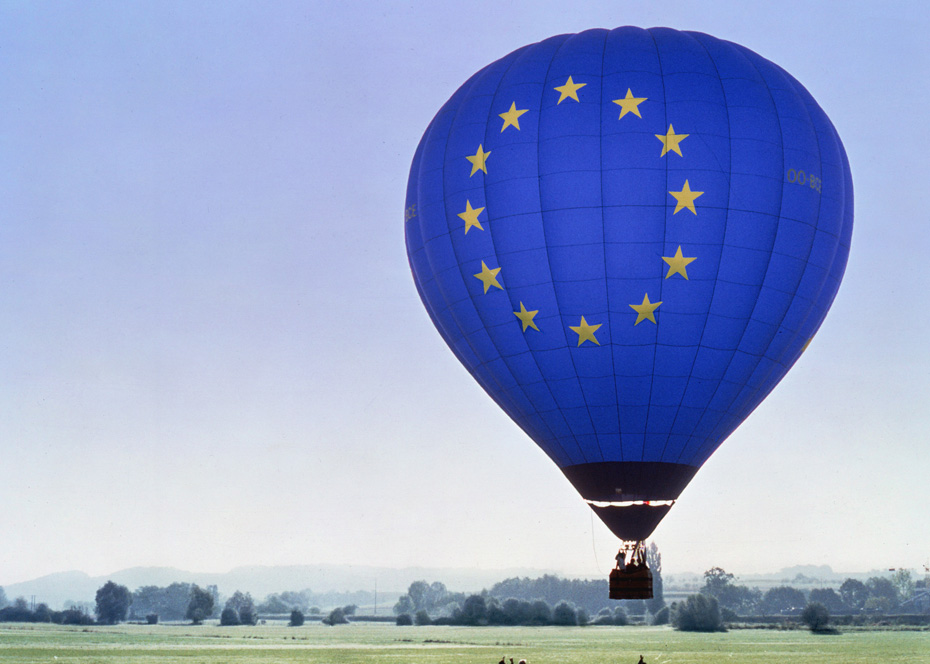 © EUROPEAN UNION
TABLE DES MATIÈRES
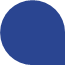 C’EST QUOI, L’EUROPE ?
LE PROJET EUROPÉEN
QUE FAIT L’UNION EUROPÉENNE ?
COMMENT FONCTIONNE L’UNION EUROPÉENNE ?
EN SAVOIR PLUS
RESTONS EN CONTACT
C’EST QUOI, L’EUROPE ?
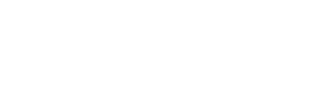 EST-CE QUE JE ME SENS EUROPÉEN ?
QU’EST-CE QUI FAIT DE VOUS UN EUROPÉEN ?
© EUROPEAN UNION
TABLE OF CONTENTS
© PUBLIC DOMAIN
[Speaker Notes: Liberale da Verona, « L’Enlèvement d’Europe », vers 1470, huile sur bois de peuplier, Louvre.
La peinture représente l’enlèvement d’Europe, une princesse phénicienne vierge, par Zeus, qui s’est transformé en taureau blanc pour emmener la princesse hors de la Crète. Selon l’une des théories relatives à l’origine du nom « Europe », le continent lui doit son nom.]
PRINCIPES DE BASE
L'EUROPE :
1 des 6 continents
L’UE :
447 millions d’habitants
L'EUROPE : 44 pays
L'EUROPE : plus de 700 millions d’habitants
L’UE :
27 pays
C’EST QUOI, L’EUROPE ?
[Speaker Notes: C’est quoi, l’Europe ?
C’est l’un des six continents de la Terre
Il comprend 44 pays
Il a une population de plus de 700 millions d'habitants

Qu’est-ce que l’Union européenne ?
C’est une union économique et politique unique entre 27 pays européens, appelés les États membres, qui ont décidé d’unir leurs forces pour construire ensemble un avenir meilleur
Elle a une population d’environ 447 millions d'habitants
L’Union européenne permet à ses citoyens de vivre, travailler et voyager plus facilement dans un autre pays de l’Union européenne]
LA CULTURE EUROPÉENNE
Une culture et une diversité européennes héritées de :
La Grèce et la Rome antiques
La Réforme et les Lumières
Le parlementarisme et les droits sociaux
C’EST QUOI, L’EUROPE ?
© EUROPEAN UNION
[Speaker Notes: Parmi les étapes-clés de la création de l’Europe moderne, il y a :

La fondation de la Rome Antique et de la Grèce Antique, qui ont inspiré la démocratie, le gouvernement et la culture de l’Europe
La Réforme des XVIe et XVIIe siècles, qui a changé le rapport de l’Europe à la religion
Les Lumières, un courant de pensée intellectuel, politique et idéologique du XVIIIe siècle, qui a souligné l’importance de la logique et de la raison et qui a défini les règles de base des sciences et de la politique modernes
L’invention du parlementarisme, qui constitue désormais le fondement du gouvernement européen moderne
Le développement des droits sociaux pendant les XIXe et XXe siècles, qui protègent maintenant les citoyens européens dans leur vie personnelle et professionnelle]
LES ARTISTES EUROPÉENS
Au fil des siècles, de nouveaux styles de musique, d’architecture et de littérature ont inspiré des artistes à travers l’Europe.
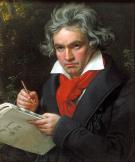 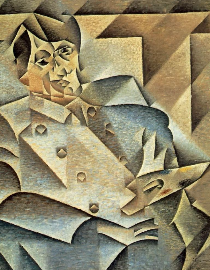 En voici quelques exemples :
© PUBLIC DOMAIN
2
© PUBLIC DOMAIN
1
Stefan Zweig
Wisława Szymborska
Simone de Beauvoir
Magda Szabó
Pablo Picasso
Ludwig van Beethoven
Alfons Mucha
Hilma af Klint
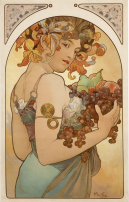 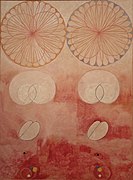 © PUBLIC DOMAIN
3
4
© PUBLIC DOMAIN
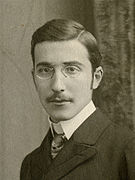 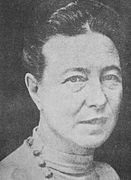 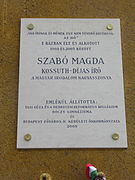 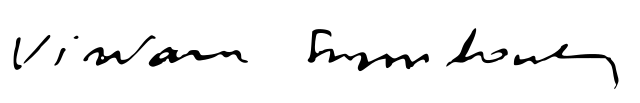 C’EST QUOI, L’EUROE ?
6
© PUBLIC DOMAIN
5
7
© PUBLIC DOMAIN
© PUBLIC DOMAIN
8
© PUBLIC DOMAIN
[Speaker Notes: Pablo Picasso : artiste espagnol connu pour avoir cofondé, aux côtés de Georges Braque, le cubisme. Vous connaissez peut-être deux de ses chefs-d’œuvre : Guernica et Les Demoiselles d’Avignon.
Ludwig van Beethoven : compositeur et pianiste allemand, connu pour ses symphonies. Beethoven est une figure essentielle de la transition entre les courants classique et romantique en musique classique occidentale. Il a notamment composé l’« Ode à la joie », qui est ensuite devenu l’hymne européen.
Alfons Mucha : peintre et illustrateur tchèque ayant participé au mouvement de l’Art Nouveau. Parmi ses tableaux les plus célèbres figurent « Le Fruit » (1897) et « L’Épopée slave » (1910-1928), qui représente l’histoire de tous les peuples slaves.
Hilma af Klint : peintre suédois. Ses tableaux abstraits, qui explorent la spiritualité, les cycles de la vie, les spirales, la géométrie et la théorie des couleurs, sont considérés parmi les premières œuvres abstraites connues dans l’histoire de l’art occidental.
Stefan Zweig : romancier, dramaturge, journaliste et biographe autrichien. Il a notamment écrit une collection de cinq thrillers psychologiques brillants et créatifs, dont « Le Joueur d’échecs » (1941).
Wisława Szymborska : poétesse polonaise, essayiste et traductrice, elle a remporté le prix Nobel de littérature en 1996. L’une de ses collections de poèmes les plus célèbres est « Vue avec un grain de sable ».
Simone de Beauvoir était une écrivaine, philosophe et essayiste française. L’une de ses œuvres les plus célèbres est son roman autobiographique « Mémoires d’une jeune fille rangée » (1958), dans lequel elle raconte sa jeunesse.
Magda Szabó était une romancière hongroise, qui a également écrit des pièces de théâtre, des essais, des études, des mémoires, de la poésie et de la littérature pour enfants. Son roman « Az ajtó » (La Porte) a été publié en 1987 et deviendra l’une de ses œuvres les plus célèbres de par le monde.

Quels autres artistes européens connaissez-vous ?]
LES VALEURS EUROPÉENNES
Dignité humaine
Liberté
Démocratie
Égalité
État de droit
Droits de l’homme
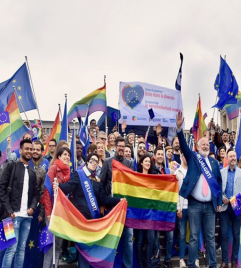 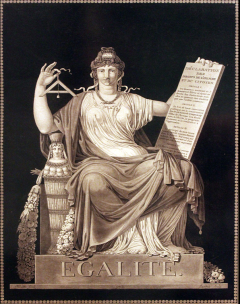 © EUROPEAN UNION
© PUBLIC DOMAIN
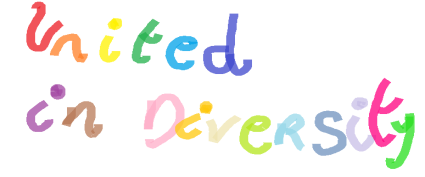 C’EST QUOI, L’EUROE ?
[Speaker Notes: Chaque pays européen possède sa culture, sa ou ses langue(s) et ses traditions. Cependant, ils partagent tous des valeurs communes qu’ils doivent respecter s’ils veulent faire partie de l’Union européenne :
Dignité humaine
Liberté
Démocratie
Égalité
État de droit
Droits de l’homme

Quelle est la valeur européenne la plus importante à vos yeux, et pourquoi ?]
LES 24 LANGUES OFFICIELLES DE L’UE
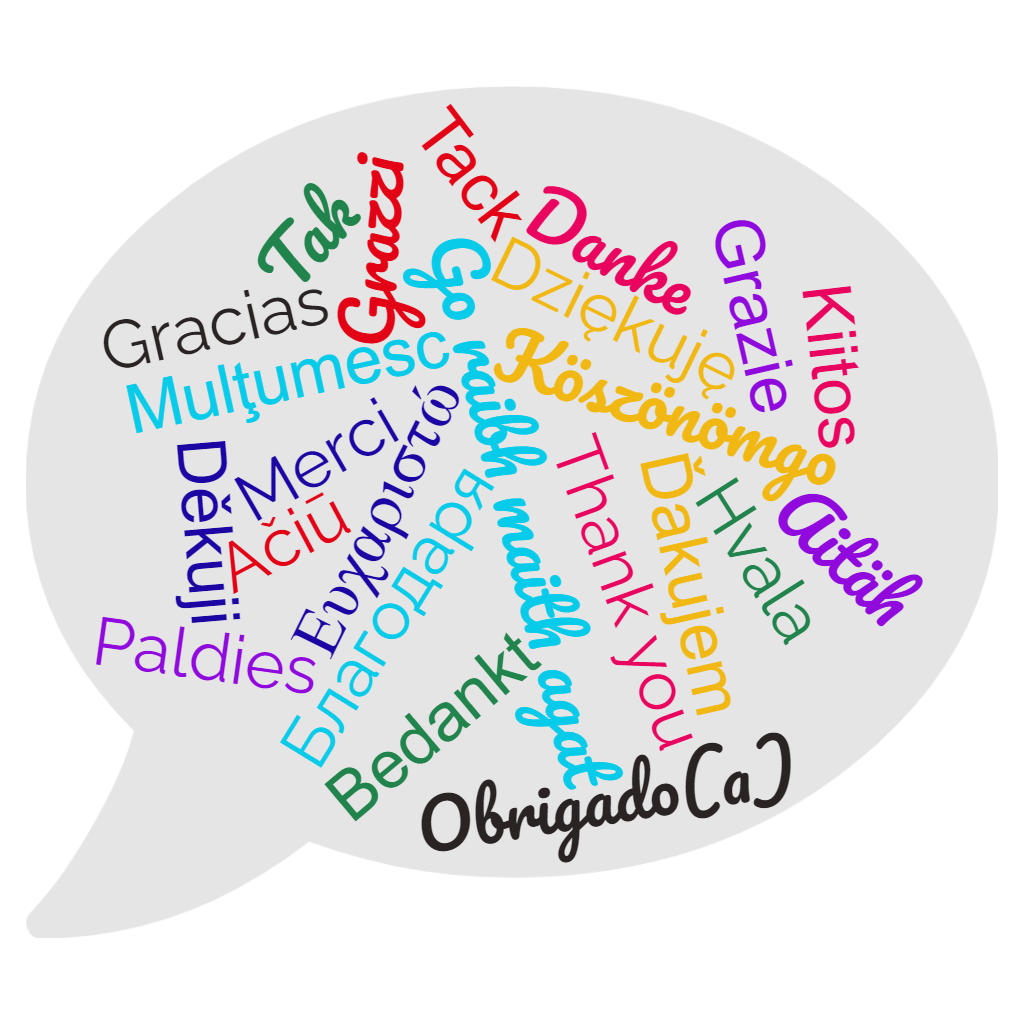 C’EST QUOI, L’EUROE ?
[Speaker Notes: L’Union européenne compte 24 langues officielles :

bulgare
croate
tchèque
danois
néerlandais
anglais
estonien
finnois
français
allemand
grec
hongrois
irlandais
italien
letton
lituanien
maltais
polonaise
portugais
roumain
slovaque
slovène
espagnol
suédois

Parlez-vous d’autres langues européennes que votre langue maternelle ?

Sauriez-vous reconnaître comment dire « merci » dans d’autres langues de l’UE ?]
LES FAMILLES LINGUISTIQUES DE L’UE
C’EST QUOI, L’EUROE ?
[Speaker Notes: L’Union européenne compte 24 langues officielles, appartenant à différentes familles linguistiques :

les langues germaniques : le danois, l’allemand, l’anglais, le néerlandais et le suédois.
les langues romanes : l’espagnol, le français, l’italien, le portugais et le roumain.
les langues slaves : le bulgare, le tchèque, le croate, le polonais, le slovaque et le slovène.

Les langues de l’UE qui n’appartiennent à aucune de ces trois familles sont les suivantes :

l’estonien et le finnois ;
le grec ;
l’irlandais ;
le lituanien et le letton ;
le hongrois ;
le maltais.]
LE PROJET EUROPÉEN
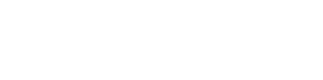 QUELS PAYS ONT CRÉÉ L’UE ET POURQUOI ?
© EUROPEAN UNION
[Speaker Notes: L’Union européenne a été créée pour mettre un terme aux nombreuses guerres sanglantes entre pays voisins, dont la plus meurtrière a été la Seconde Guerre mondiale.
À partir de 1950, la Communauté européenne du charbon et de l’acier a commencé à unir les pays européens sur les plans politique et économique dans le but de garantir une paix durable.

Les pays fondateurs de l’Union européenne sont :

La Belgique
L’Allemagne
La France
L’Italie
Le Luxembourg
Les Pays-Bas]
DE LA GUERRE À LA PAIX
© PUBLIC DOMAIN
© PUBLIC DOMAIN
© PUBLIC DOMAIN
© PUBLIC DOMAIN
LE PROJET EUROPÉEN
[Speaker Notes: Les nations européennes n’ont pas toujours vécu ensemble de manière pacifique. Le continent a connu bon nombre de guerres au fil des siècles.

Deux guerres mondiales se sont déroulées au XXe siècle :
1914-1918 - Première Guerre mondiale
1939-1945 - Seconde Guerre mondiale]
© EUROPEAN UNION
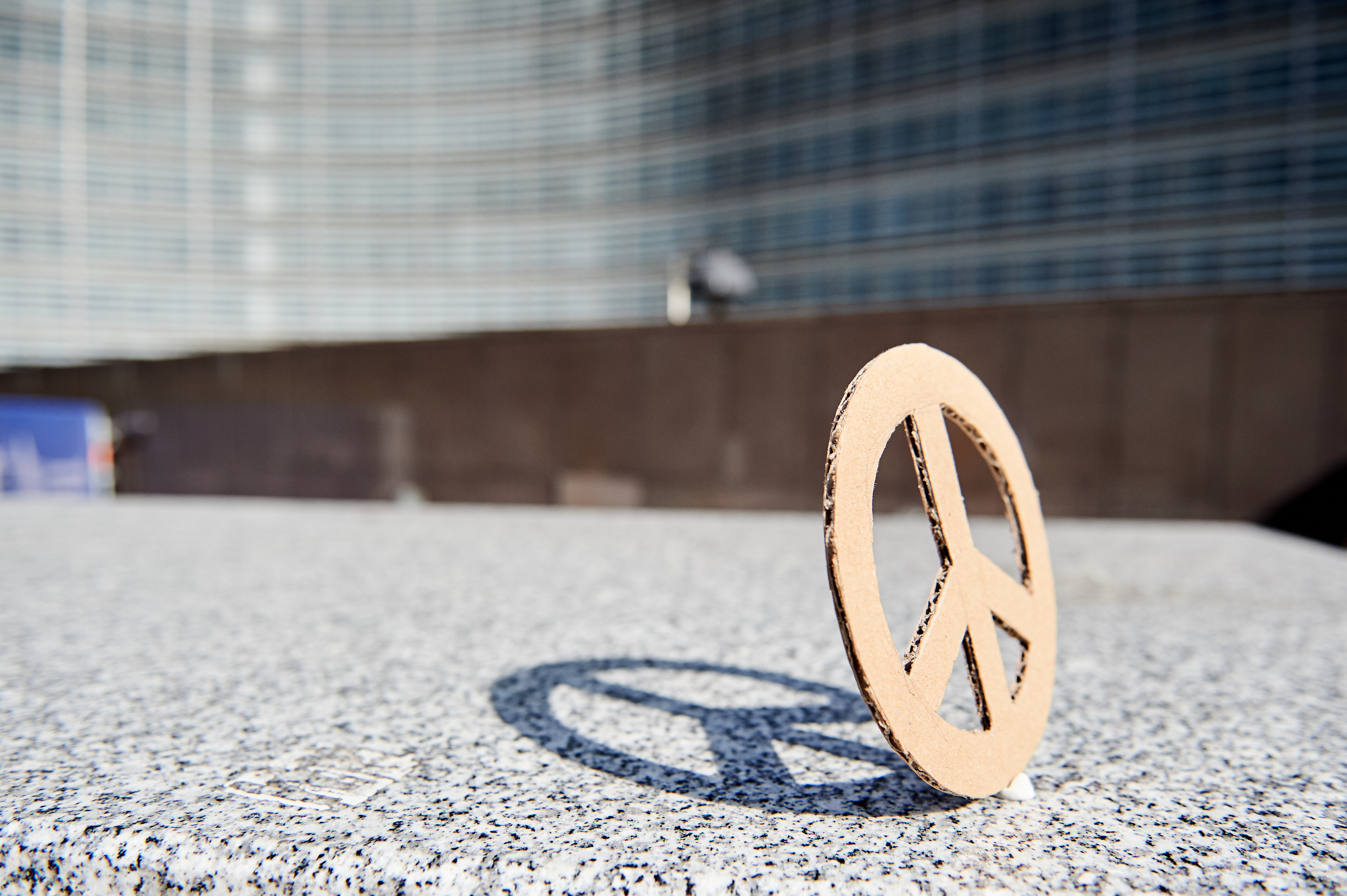 DE LA GUERRE À LA PAIX
L’un des objectifs qui a conduit à la création de l’Union européenne est la paix

L’Union européenne a reçu le prix Nobel de la paix en 2012
LE PROJET EUROPÉEN
[Speaker Notes: Bien que les pays de l’UE aient parfois des points de vue divergents, les principes fondamentaux de l’Union européenne sont restés les mêmes au cours des 70 dernières années. Empêcher tout futur conflit est l’un des objectifs qui a conduit à la création de l’Union européenne.

En 2012, grâce à son travail acharné en faveur de la paix, de la démocratie et des droits de l’homme en Europe et dans le monde, l’Union européenne a reçu le prix Nobel de la paix.]
LA CRÉATION DE L'UNION EUROPÉENNE
1951
1995
Accord de Schengen
2020
NextGenerationEU
Communauté européenne du charbon et de l’acier
1945
Fin de la Seconde Guerre mondiale
2004
1992
Élargissement à l’Est
Traité de Maastricht
2007
Traité de Lisbonne
1950
1993
Marché unique
Déclaration Schuman
2002
1957
Introduction de l’euro
Traité de Rome
LE PROJET EUROPÉEN
[Speaker Notes: Les étapes-clés de la création de l’Union européenne :

Entre 1945 et 1950, quelques hommes politiques européens, parmi lesquels Robert Schuman, Simone Veil, Jean Monnet, Alcide De Gasperi et Konrad Adenauer, ont entamé le processus de création de l’Union européenne dans laquelle nous vivons aujourd’hui.
1950 - Déclaration Schuman - Le 9 mai, Robert Schuman (alors ministre français des affaires étrangères) propose une gestion commune de la production de charbon et d’acier, les matières premières utilisées pour préparer la guerre, afin de garantir qu’aucun pays ne puisse s’armer secrètement contre les autres. L’une de ses citations les plus célèbres est : « L’Europe ne se fera pas d’un coup, ni dans une construction d’ensemble. Elle se fera par des réalisations concrètes créant d’abord une solidarité de fait. »
1951 - Création de la Communauté européenne du charbon et de l’acier - La Belgique, la France, l’Allemagne, l’Italie, le Luxembourg et les Pays-Bas décident de réunir leurs industries du charbon et de l’acier.
1957 - Le traité de Rome - Les six pays fondateurs décident d’étendre leur coopération à d’autres secteurs économiques et créent la Communauté économique européenne (CEE) et la Communauté européenne de l’énergie atomique (Euratom).
1992 - Le traité de Maastricht - Au fil des ans, davantage de pays ont rejoint la Communauté et le traité de Maastricht marque le début de l’Union européenne telle que nous la connaissons aujourd’hui :
une union politique et économique ;
pas de contrôles aux frontières entre les pays qui font partie de l’espace Schengen (depuis 1995) ;
une monnaie unique entre les pays qui ont adopté l’euro.
 
1993 - Le marché unique est créé pour permettre une libre circulation des biens, des services, des capitaux et des personnes au sein de l’UE. En supprimant les obstacles techniques, juridiques et bureaucratiques, l’UE permet aux citoyens et aux entreprises de faire du commerce et des affaires librement sur tout son territoire. Outre les 27 pays de l’UE, l’Islande, le Liechtenstein, la Norvège et la Suisse font partie du marché unique européen.
1995 - l’accord de Schengen supprime tous les contrôles aux frontières entre les sept pays qui l’ont signé.
2002 - L’euro devient la monnaie légale dans 12 pays de l’UE.
2004 - la plus grande expansion de l’Union européenne, en termes  de territoires, de nombre d’États et de population. Dix nouveaux pays adhèrent à l’UE : Chypre, l’Estonie, la Hongrie, la Lettonie, la Lituanie, Malte, la Pologne, la Slovaquie, la Slovénie et la Tchéquie. Cet élargissement a marqué la réunification de l’Europe, divisée depuis un demi-siècle par le Rideau de fer et la guerre froide.
2007 - Le traité de Lisbonne instaure une nouvelle structure qui confère à l’UE un rôle plus important dans le monde et qui donne davantage de poids à la voix des citoyens et des gouvernements nationaux.
2020 - NextGenerationEU est un plan de relance économique destiné à soutenir les pays de l’UE qui ont été touchés par la pandémie de COVID-19. NextGenerationEU vise à rendre l’Europe plus forte, à transformer les économies et les sociétés de l’UE et à façonner une Europe au service de tous les citoyens.]
PAYS DE L'UE
Belgique, Allemagne, France, Italie, Luxembourg et Pays-Bas
1951
Finlande
Danemark, Irlande, Royaume-Uni (le Royaume-Uni a quitté l’UE en 2020)
Suède
1973
Estonie
Lettonie
Danemark
Irlande
Lituanie
1981
Grèce
Royaume-Uni
Pays-Bas
Pologne
1986
Espagne et Portugal
Belgique
Allemagne
Tchéquie
Luxembourg
1995
Autriche, Finlande et Suède
Slovaquie
France
Autriche
Hongrie
Roumanie
Slovénie
Tchéquie, Estonie, Chypre, Lettonie, Lituanie, Hongrie, Malte, Pologne, Slovénie et Slovaquie
Croatie
2004
Portugal
Italie
Bulgarie
Espagne
2007
Grèce
Bulgarie et Roumanie
2013
Malte
Chypre
Croatie
LE PROJET EUROPÉEN
[Speaker Notes: Au fil des années, de plus en plus de pays ont rejoint le projet européen.]
ESPACE SCHENGEN
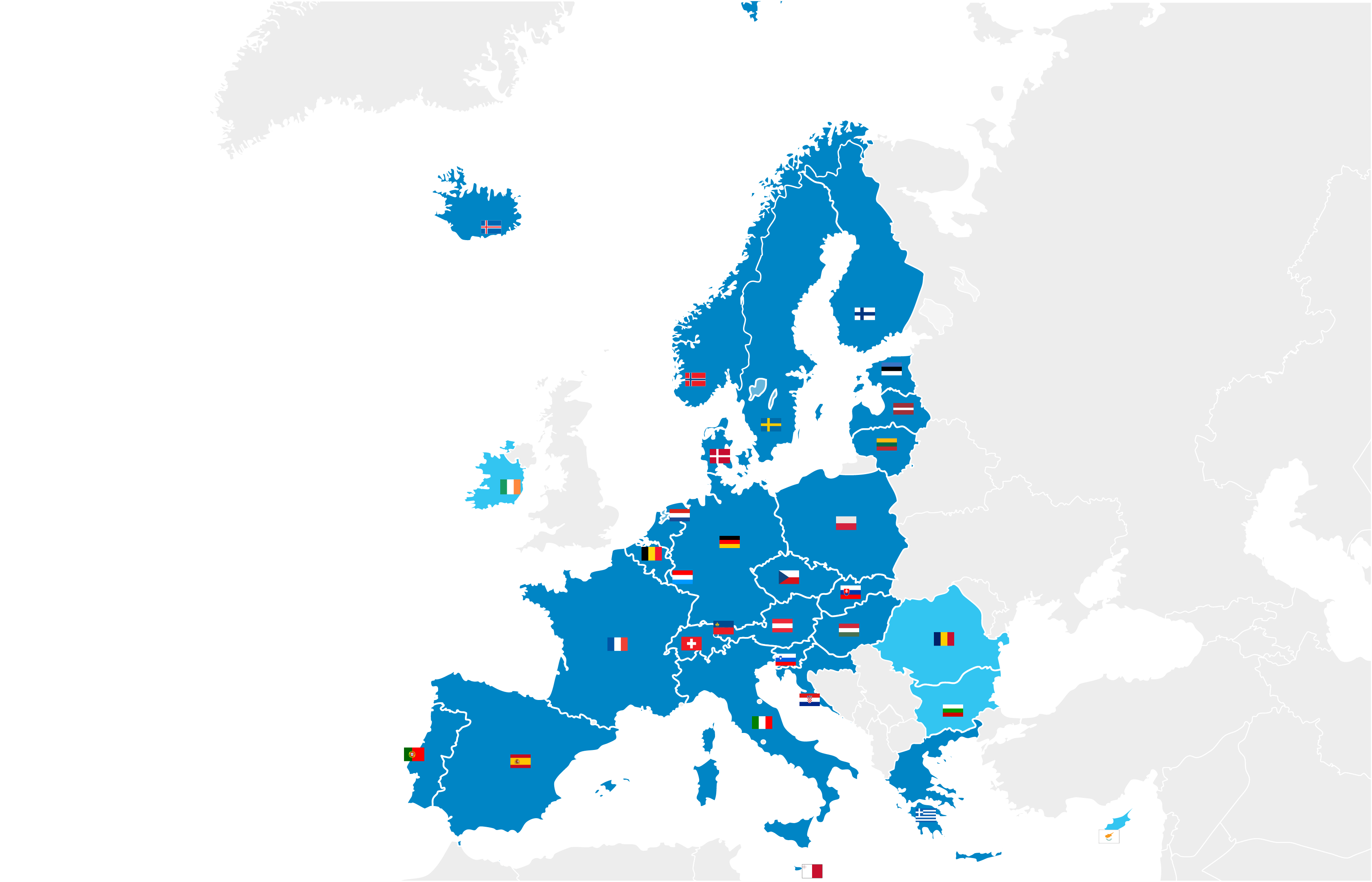 Le saviez-vous ? Vous pouvez voyager librement entre les 27 pays de l’espace Schengen sans présenter votre passeport.
LE PROJET EUROPÉEN
Pays de l’espace Schengen
Pays hors espace Schengen
[Speaker Notes: L’espace Schengen a été établi en 1995 pour permettre aux pays de l’UE de supprimer les contrôles à leurs frontières.

Les citoyens de l’UE sont libres de circuler dans cette zone. L’espace Schengen regroupe 23 pays de l’UE (Allemagne, Autriche, Belgique, Croatie, Danemark, Espagne, Estonie, Finlande, France, Grèce, Hongrie, Italie, Lettonie, Lituanie, Luxembourg, Malte, Pays-Bas, Pologne, Portugal, Slovaquie, Slovénie, Suède) et 4 pays non membres de l’UE (Islande, Liechtenstein, Norvège et Suisse).]
ZONE EURO
20 pays de l’UE utilisent aujourd’hui l’euro comme monnaie officielle
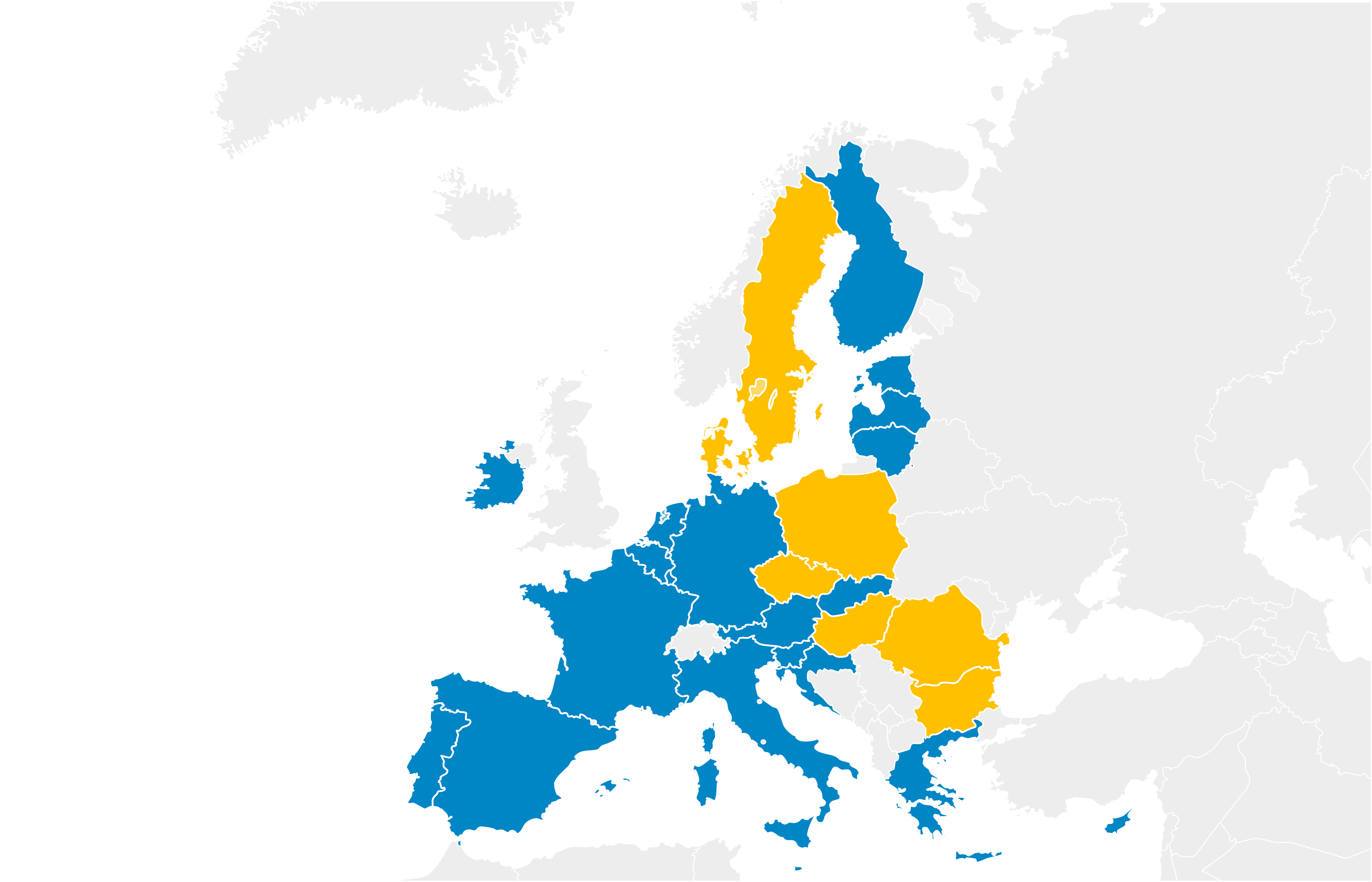 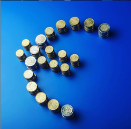 LE PROJET EUROPÉEN
Pays de l’UE qui utilisent l’euro
Pays de l’UE qui n’utilisent pas l’euro
[Speaker Notes: L’euro a remplacé les anciennes monnaies nationales et est actuellement utilisé par 20 des 27 pays de l’UE : Allemagne, Autriche, Belgique, Chypre, Croatie, Espagne, Estonie, Finlande, France, Grèce, Irlande, Italie, Lettonie, Lituanie, Luxembourg, Malte, Pays-Bas, Portugal, Slovaquie et Slovénie.]
QUE FAIT L’UNION EUROPÉENNE ?
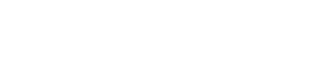 © EUROPEAN UNION
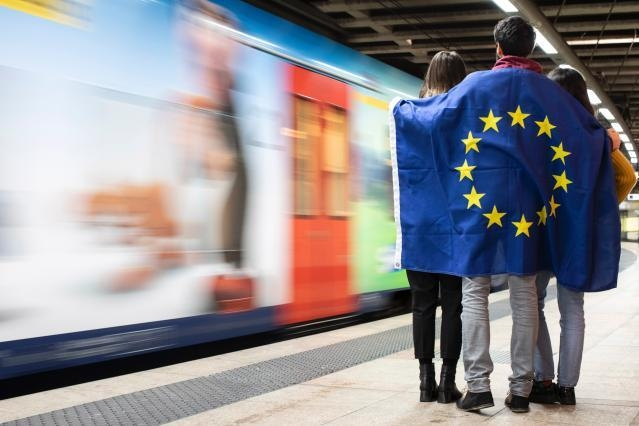 SELON VOUS, QUE FAIT L’UNION EUROPÉENNE POUR VOUS ?
ÉTUDES, TRAVAIL ET VOLONTARIAT
© EUROPEAN UNION
© EUROPEAN UNION
© EUROPEAN UNION
© EUROPEAN UNION
QUE FAIT L’UNION EUROPÉENNE ?
[Speaker Notes: Le dispositif de garantie pour la jeunesse vise à aider les jeunes à poursuivre leurs études ou à accroître leurs chances de trouver un emploi, en les formant aux compétences dont les employeurs ont besoin.
Le portail européen EURES pour la mobilité de l’emploi aide les jeunes à commencer à chercher un emploi, un stage ou un apprentissage dans un autre pays de l’UE. Les employeurs l’utilisent également pour trouver des candidats dans d’autres pays de l’UE.
Le programme Erasmus+ est ouvert à la fois aux adolescents et aux adultes de pays de l’UE et de pays tiers, et permet d’étudier, de se former ou de participer à un échange de jeunes dans l’un des 33 pays d’Europe et d’ailleurs.
Le corps européen de solidarité permet aux jeunes adultes de se porter volontaires à l’étranger (ou dans leur pays) pour une cause qui leur tient à cœur. Cette expérience enrichissante leur permet de développer leurs aptitudes et leurs compétences.
Cliquez ici pour en savoir plus : Travailler et étudier (europa.eu)]
VOYAGES
© EUROPEAN UNION
© EUROPEAN UNION
© EUROPEAN UNION
© EUROPEAN UNION
© EUROPEAN UNION
QUE FAIT L’UNION EUROPÉENNE ?
[Speaker Notes: DiscoverEU est une initiative de l’Union européenne qui donne aux jeunes de 18 ans la possibilité de découvrir l’Europe en voyageant.
À l’étranger, vous pouvez utiliser votre téléphone portable comme dans votre pays d’origine sans payer de frais supplémentaires.
Si votre vol, votre bus, votre train ou votre bateau est annulé, vous serez remboursé car vous êtes protégé par un ensemble complet de droits des passagers.
En cas d’urgence, vous pouvez bénéficier de soins de santé dans n’importe quel pays de l’UE grâce à la carte européenne d’assurance maladie.
Vous pouvez continuer à regarder vos séries préférées même pendant vos voyages car vous bénéficiez de l’accès à vos abonnements multimédia à travers toute l’Europe.]
... ET BIEN PLUS ENCORE
© EUROPEAN UNION
© EUROPEAN UNION
© EUROPEAN UNION
© EUROPEAN UNION
© EUROPEAN UNION
QUE FAIT L’UNION EUROPÉENNE ?
[Speaker Notes: Participation : vous pouvez contribuer à façonner l’Europe de différentes manières, par exemple :
voter aux élections parlementaires européennes ;
lancer ou soutenir une initiative citoyenne européenne qui demande à l’UE de proposer une nouvelle législation sur un sujet spécifique relevant de sa compétence ;
assister aux dialogues citoyens qui ont lieu à travers l’UE, au cours desquels vous pouvez avoir l’occasion de discuter de problématiques européennes avec des représentants de l’UE ;
participer à la conférence sur l’avenir de l’Europe, où vous pouvez faire entendre votre voix et débattre des défis et des priorités de l’Europe.

Protection de l’environnement :
La lutte contre les changements climatiques est une priorité absolue pour l’UE. Tous les pays de l’UE se sont engagés, d’ici à 2030, à réduire radicalement leurs émissions de gaz à effet de serre et leur consommation d’énergie, et à produire une plus grande part de leur énergie à partir de sources renouvelables (telles que l’énergie éolienne, solaire ou hydraulique).
Natura 2000 est un réseau de zones protégées au sein de l’UE. Il protège environ 2 000 espèces animales et végétales et 230 types d’habitats dans l’ensemble de l’UE. Cliquez ici pour en savoir plus : https://europa.eu/!vC49dj.
Le programme LIFE de l’UE finance des projets qui protègent l’environnement et luttent contre le changement climatique. Cliquez ici pour trouver les projets réalisés dans votre pays : https://cinea.ec.europa.eu/life/life-european-countries_fr

Droits et sécurité des consommateurs : Les produits tels que les denrées alimentaires, les jouets et les cosmétiques doivent répondre à des exigences de sécurité strictes avant de pouvoir être vendus au sein de l’UE. La législation de l’UE vous offre également une garantie minimale de 2 ans lorsque vous achetez des biens de consommation et vous permet de restituer les biens que vous avez achetés dans un délai de 14 jours si vous changez d’avis. En outre, grâce au règlement général de l’UE sur la protection des données, la vie privée des consommateurs est constamment protégée. L’UE s’efforce également de mettre fin à la propagation de la désinformation.

Projets financés par l’Union européenne : L’Union européenne contribue à améliorer la vie des citoyens en :
soutenant la création d’emplois ;
construisant de nouvelles infrastructures ;
finançant la recherche scientifique ;
modernisant les services publics tels que les écoles et les hôpitaux.
Pour en savoir plus, voir : https://europa.eu/!Qg69NV et https://europa.eu/!wC93kF

L’UE dans le monde :
l’UE a signé des accords commerciaux avec de nombreux pays du monde, ce qui facilite les échanges commerciaux. Vous trouverez de plus amples informations à l’adresse suivante : https://europa.eu/european-union/topics/trade_fr ;
L’UE mène également des projets humanitaires dans le but de fournir aux personnes vulnérables de la nourriture, des abris, des soins médicaux et un enseignement, https://european-union.europa.eu/priorities-and-actions/actions-topic/development-and-cooperation_fr ;
En cas de catastrophe, l’UE peut fournir une aide et une assistance au moyen d’un système de réaction coordonné connu sous le nom de mécanisme de protection civile, https://europa.eu/european-union/topics/humanitarian-aid-civil-protection_fr.]
PRIORITÉS DE L’UE
© EUROPEAN UNION
© EUROPEAN UNION
© EUROPEAN UNION
© EUROPEAN UNION
QUE FAIT L’UNION EUROPÉENNE ?
[Speaker Notes: Avec le pacte vert pour l’Europe, l’UE vise à réduire ses émissions et à devenir le premier continent neutre pour le climat d’ici à 2050. Vous en apprendrez plus sur le pacte vert pour l’Europe à cette adresse : https://ec.europa.eu/info/strategy/priorities-2019-2024/european-green-deal_fr

NextGenerationEU est une campagne visant à :
expliquer aux citoyens ce que l’Union fait pour relancer l’économie après la crise provoquée par la pandémie de COVID-19 ;
construire un avenir plus résilient pour l’UE ;
rendre l’UE plus sûre, verte, plus saine, numérique et égalitaire.

Transition numérique : L’UE s’emploie à fournir un accès à l’internet à toutes les personnes vivant dans l’UE (initiative Wifi4EU), tout en préservant la sécurité des enfants et des jeunes adultes lors de l’utilisation de l’internet ou des technologies mobiles (Un internet mieux adapté aux enfants).

Égalité : L’UE s’emploie à réaliser une union de l’égalité, ce qui implique de créer les conditions permettant à chacun de vivre, de prospérer et de jouer un rôle moteur, indépendamment des différences fondées sur le sexe, la race ou l’origine ethnique, la religion ou les convictions, un handicap, l’âge ou l’orientation sexuelle. Pour atteindre cet objectif, l’UE met en place des mécanismes, des politiques et des actions qui s’attaquent à la discrimination structurelle et aux stéréotypes qui sont souvent présents dans nos sociétés.

Pour en savoir plus : Les priorités de la Commission européenne (europa.eu)]
2022 : SOLIDARITÉ DE L’UE AVEC L’UKRAINE
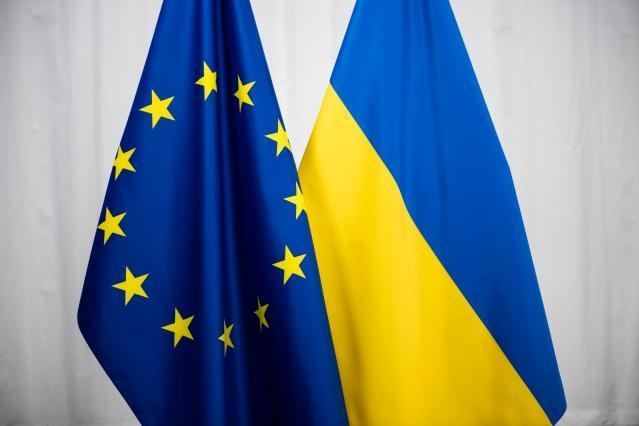 QUE FAIT L’UNION EUROPÉENNE ?
#StandWithUkraine
[Speaker Notes: Le 24 février 2022, l’Europe s’est réveillée en apprenant la terrible nouvelle de l’agression militaire de l’Ukraine par la Russie. Cette attaque ne vise pas seulement l’Ukraine, mais aussi les valeurs que nous défendons dans l’Union européenne. En tant qu’Union fondée sur la paix, la démocratie et l’état de droit, les atrocités commises à nos frontières nous rappellent la raison même de la création de l’Union européenne. Celle-ci a réagi avec unité, force et rapidité à cette crise, comme elle l’avait fait lors des nombreuses épreuves traversées l’année précédente.
https://ec.europa.eu/info/strategy/priorities-2019-2024/stronger-europe-world/eu-solidarity-ukraine_fr]
2022 : ANNÉE EUROPÉENNE DE LA JEUNESSE
© EUROPEAN UNION
QUE FAIT L’UNION EUROPÉENNE ?
[Speaker Notes: L’Année européenne de la jeunesse : 2022 est l’Année de la jeunesse. Elle met en avant les possibilités offertes aux jeunes et les incite à devenir des citoyens actifs et des acteurs du changement. L’objectif est d’offrir aux jeunes des possibilités plus nombreuses et de meilleure qualité pour l’avenir. Pour en savoir plus : Qu’est-ce que l’Année européenne de la jeunesse ? : | Portail européen de la jeunesse (europa.eu)]
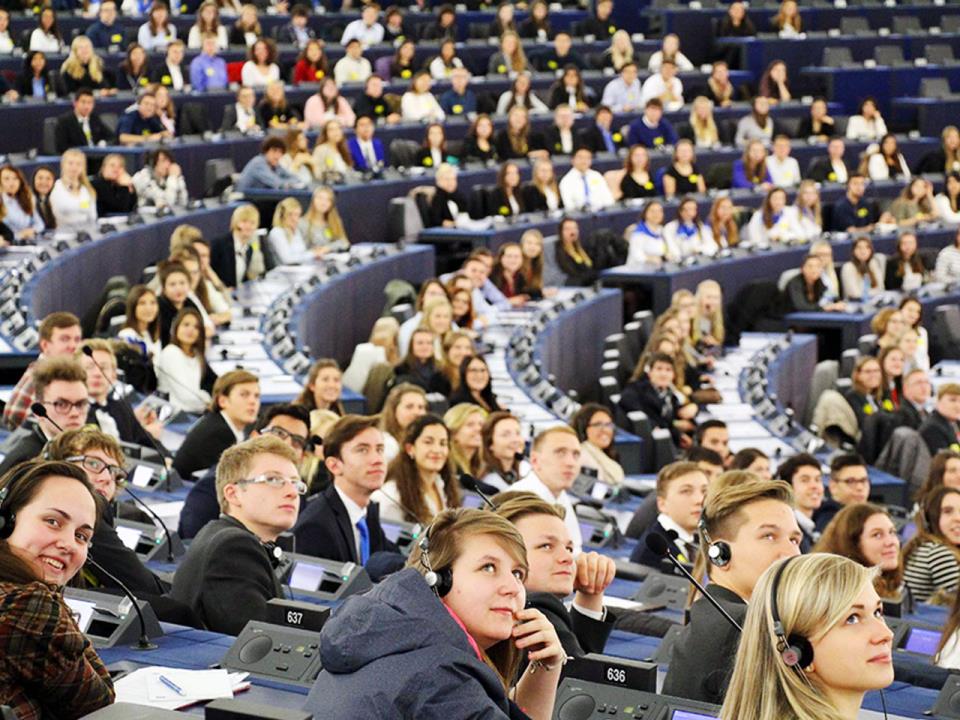 Selon vous, quels sujets devraient constituer une priorité pour les institutions européennes ?
© EUROPEAN UNION
[Speaker Notes: Exemples de sujets :
les droits de l’homme (par ex. : les droits des LGBTIQ)
l’environnement (par ex. : le changement climatique)
l’emploi (par ex. : comment trouver un emploi à la fin de ses études ?)
la jeunesse (par ex. : les possibilités pour les jeunes)
l’inclusion sociale (par ex. : l’égalité entre les hommes et les femmes)
l’éducation (par ex. : comment étudier dans un pays étranger ? / comment obtenir des ressources financières suffisantes pour étudier dans l'enseignement supérieur ?)
la santé]
COMMENT FONCTIONNE L’UNION EUROPÉENNE ?
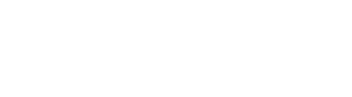 LE PARLEMENT EUROPÉEN
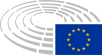 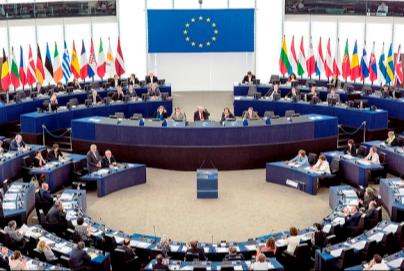 © EUROPEAN UNION
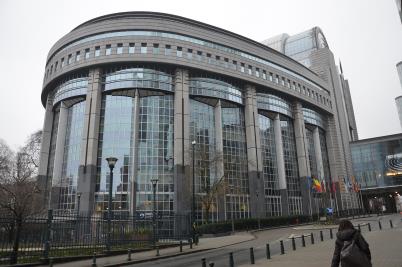 COMMENT FONCTIONNE L’UNION EUROPÉENNE ?
© Creative Commons Attribution-Share Alike 4.0 International
[Speaker Notes: Pour consulter le site officiel du Parlement européen, rendez-vous sur https://europarl.europa.eu.]
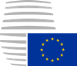 LE CONSEIL EUROPÉEN
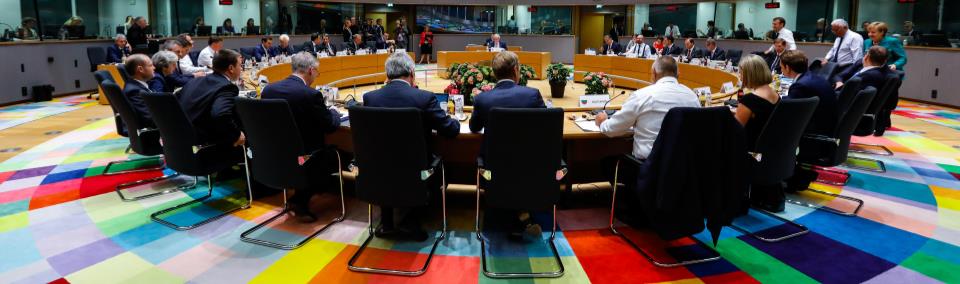 COMMENT FONCTIONNE L’UNION EUROPÉENNE ?
© EUROPEAN UNION
[Speaker Notes: Pour consulter le site officiel du Conseil européen, rendez-vous sur https://consilium.europa.eu.]
LE CONSEIL DE L’UE
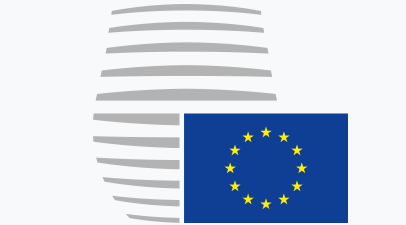 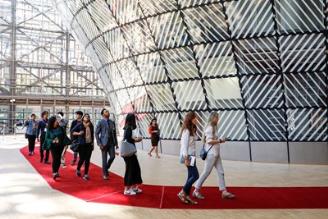 © EUROPEAN UNION
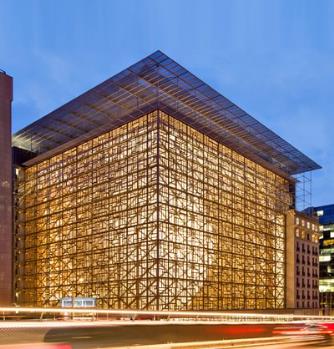 COMMENT FONCTIONNE L’UNION EUROPÉENNE ?
© EUROPEAN UNION
[Speaker Notes: Pour consulter le site officiel du Conseil de l’UE, rendez-vous sur https://consilium.europa.eu.]
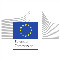 LA COMMISSION EUROPÉENNE
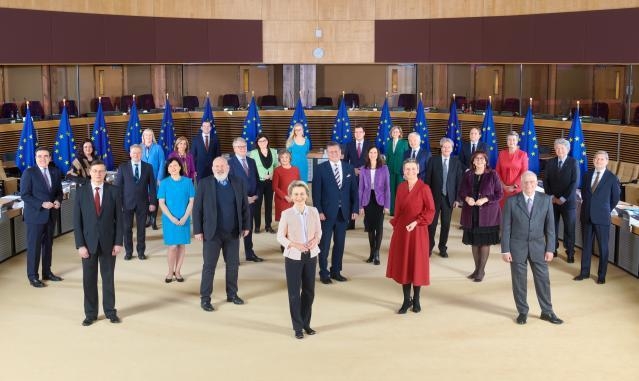 © EUROPEAN UNION
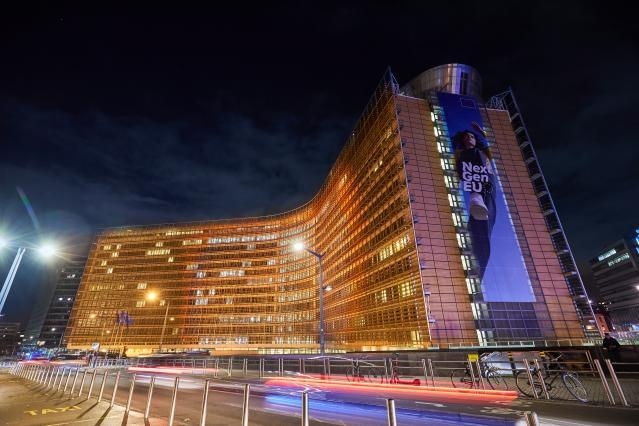 COMMENT FONCTIONNE L’UNION EUROPÉENNE ?
© EUROPEAN UNION
© EUROPEAN UNION
[Speaker Notes: Pour consulter le site officiel de la Commission européenne, rendez-vous sur https://ec.europa.eu/.]
LES LOIS DE L’UE : QUI FAIT QUOI ?
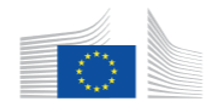 La Commission européenne
Propose de nouvelles lois
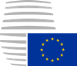 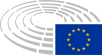 Adoptent, modifient ou rejettent la loi proposée
Le Conseil de l’Union européenne
Le Parlement européen
En cas d’accord
COMMENT FONCTIONNE L’UNION EUROPÉENNE ?
NOUVELLE LOI DE L’UE
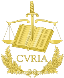 COUR DE JUSTICE EUROPÉENNE
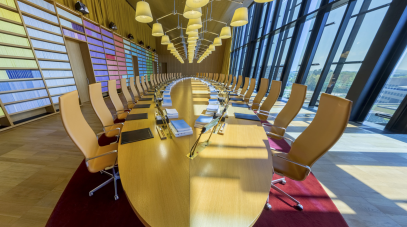 © EUROPEAN UNION
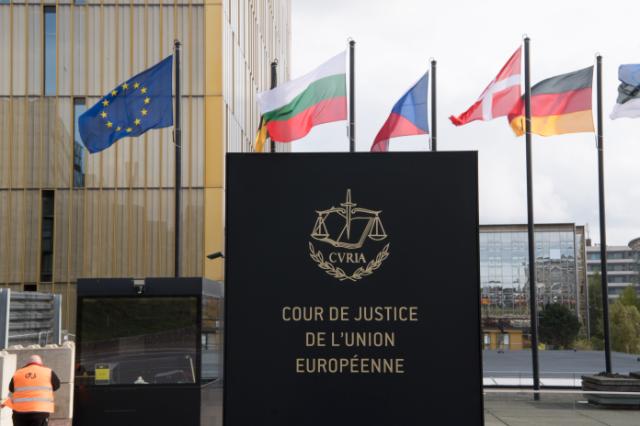 COMMENT FONCTIONNE L’UNION EUROPÉENNE ?
© EUROPEAN UNION
[Speaker Notes: Pour consulter le site officiel de la Cour de justice européenne, rendez-vous sur https://curia.europa.eu/jcms/jcms/index.html.]
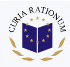 LA COUR DES COMPTES EUROPÉENNE
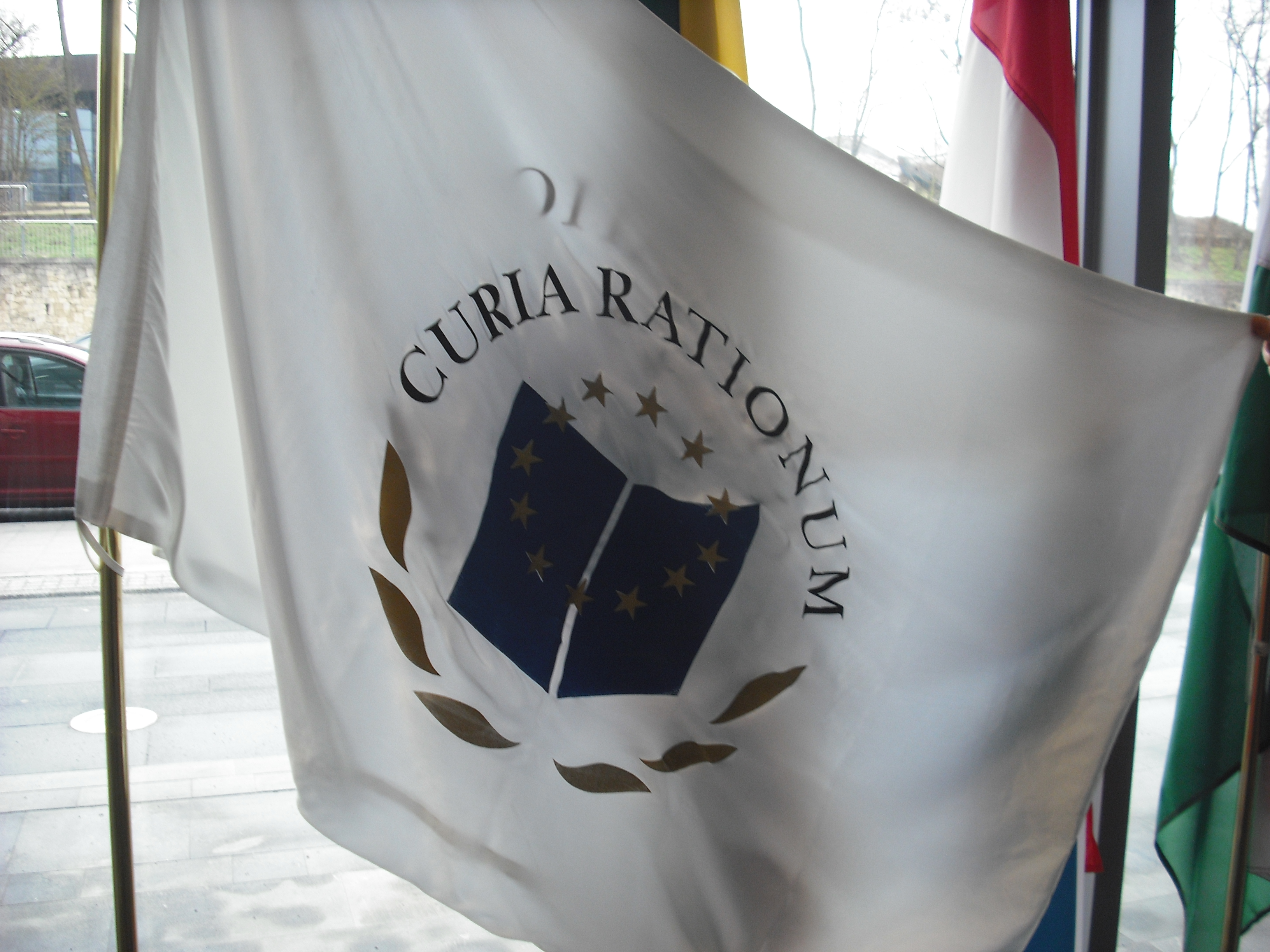 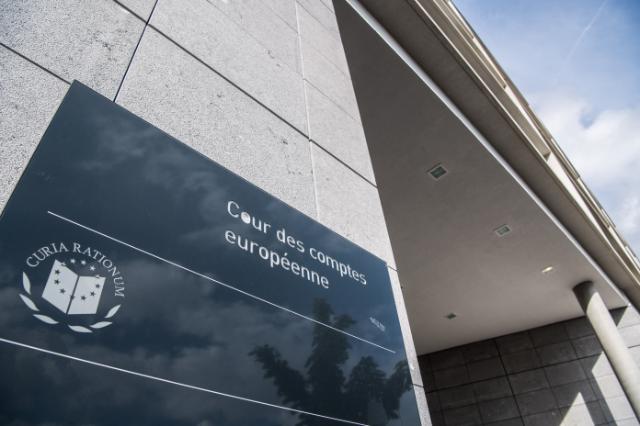 COMMENT FONCTIONNE L’UNION EUROPÉENNE ?
© EUROPEAN UNION
© EUROPEAN UNION
@TRANSPARENCY INTERNATIONAL
[Speaker Notes: Pour consulter le site officiel de la Cour des comptes européenne, rendez-vous sur https://www.eca.europa.eu.]
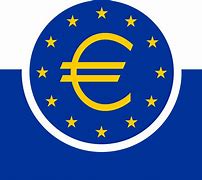 LA BANQUE CENTRALE EUROPÉENNE
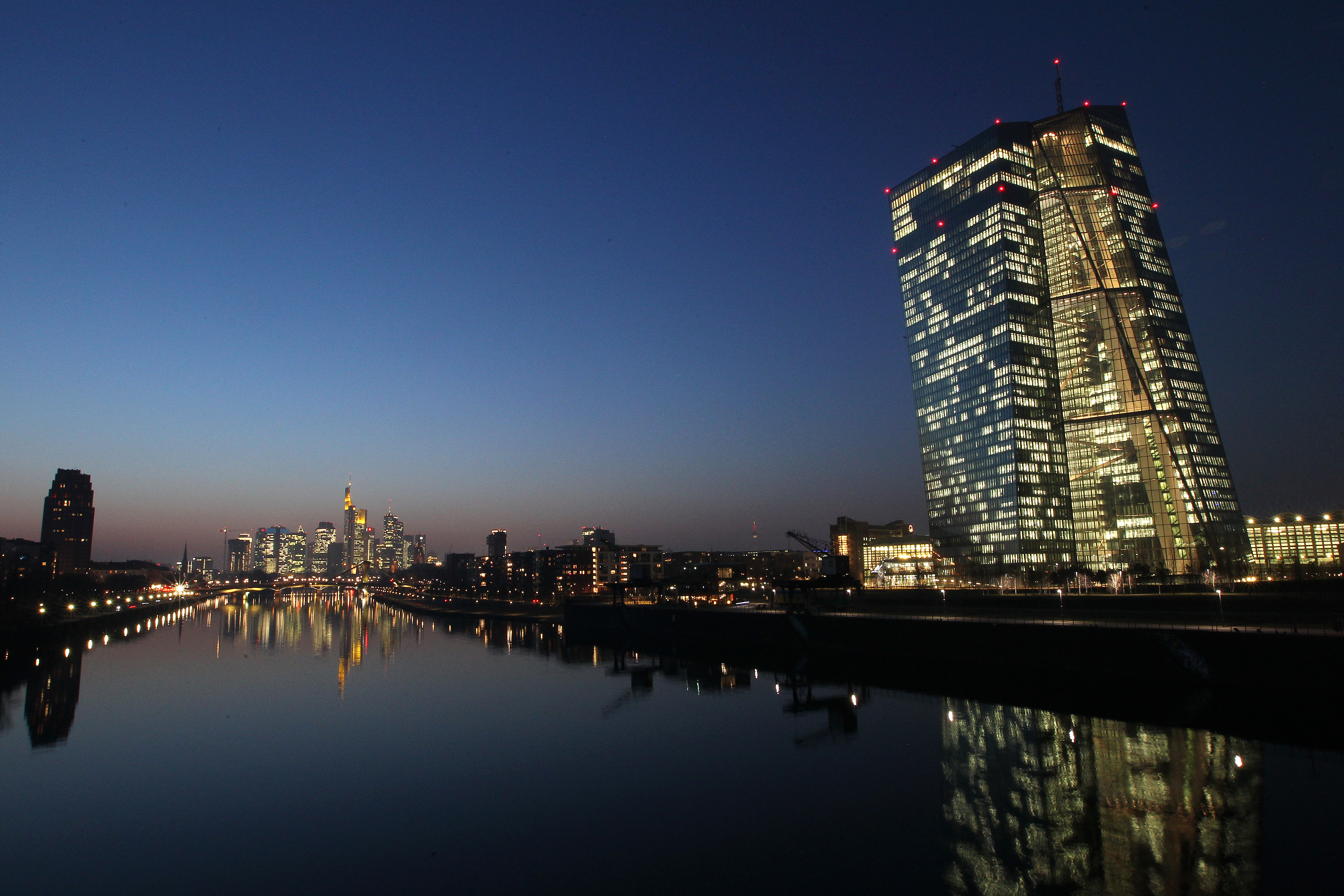 © EUROPEAN UNION
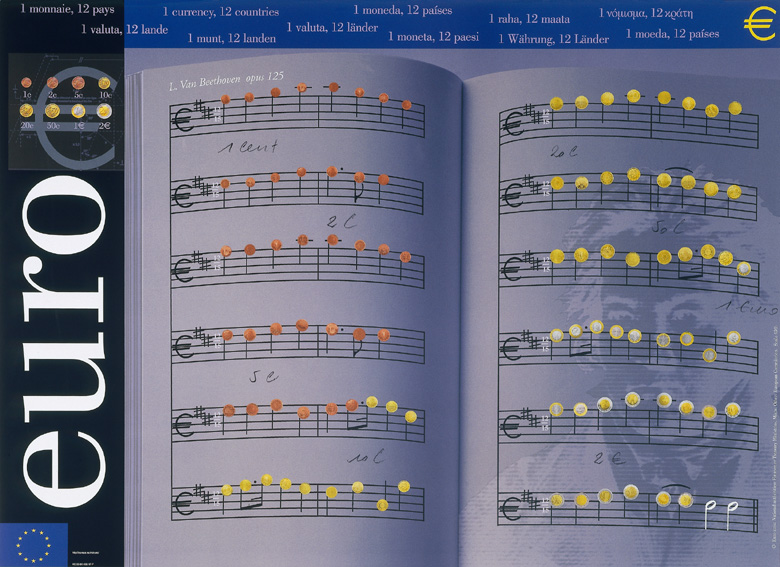 COMMENT FONCTIONNE L’UNION EUROPÉENNE ?
© EUROPEAN UNION
[Speaker Notes: Pour consulter le site officiel de la Banque centrale européenne, rendez-vous sur https://www.ecb.europa.eu.]
COMMENT EN SAVOIR PLUS SUR L’UE ?
Le site Web EUROPA 
europa.eu/european-union/index_fr
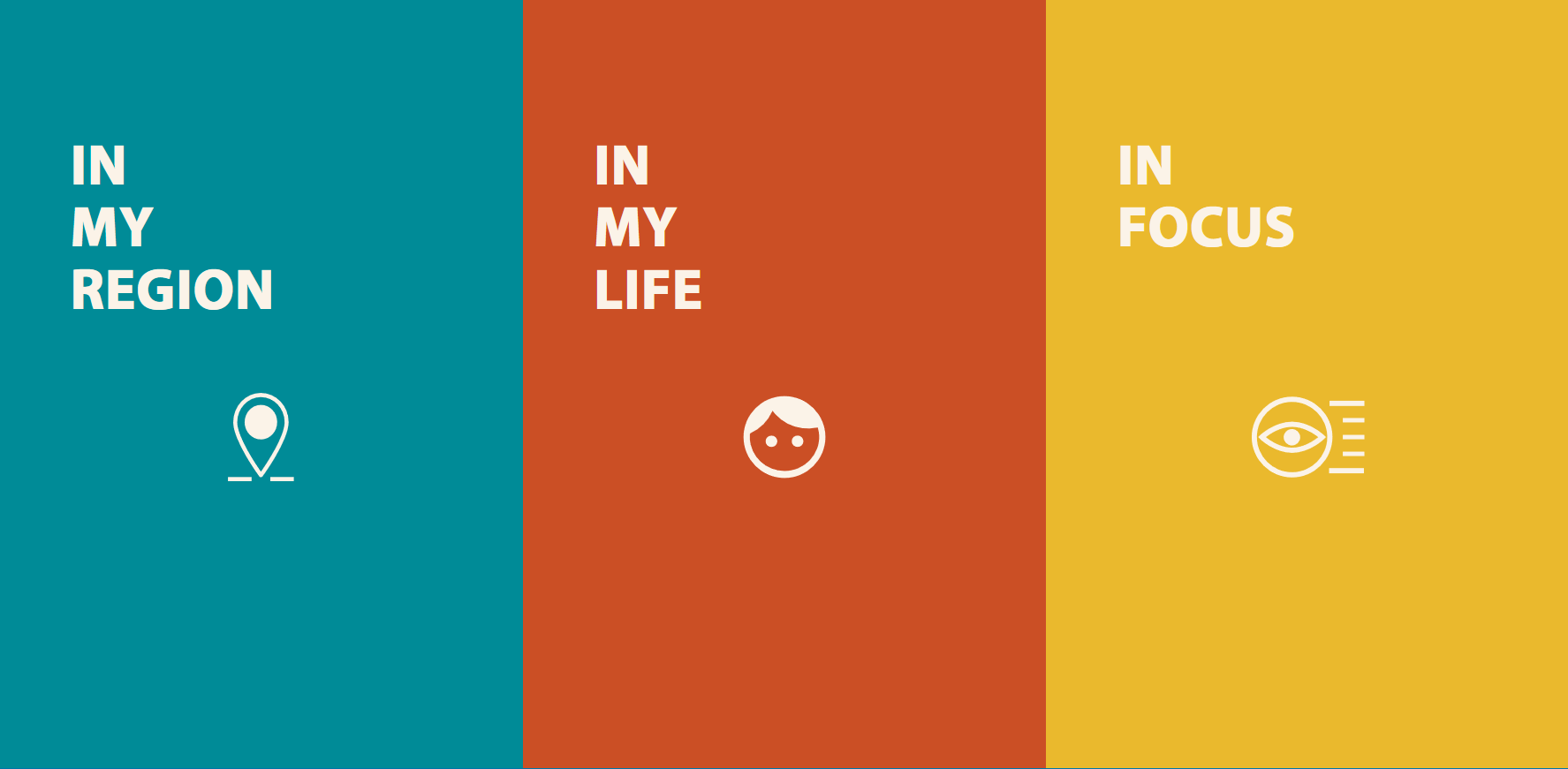 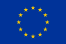 Ce que l’Europe fait pour moi 
what-europe-does-for-me.eu
Espace Apprentissage 
europa.eu/learning-corner_fr
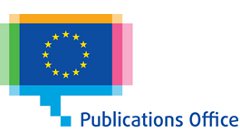 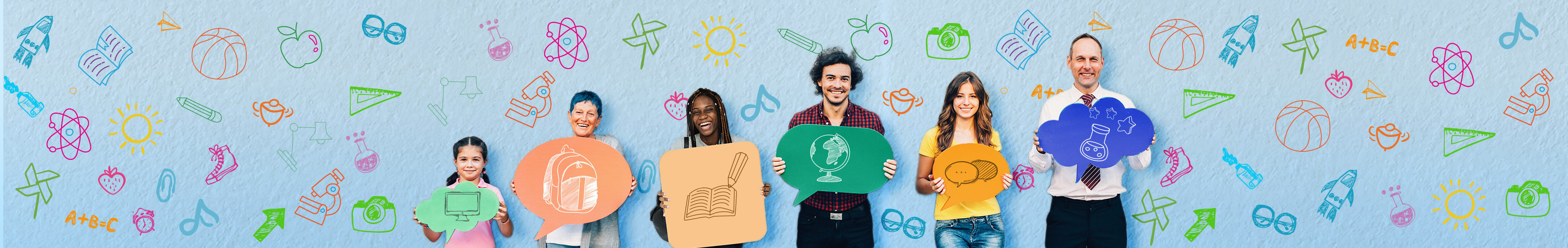 Lettre d’information de l’Espace Apprentissage ec.europa.eu/newsroom/comm/user-subscriptions/1595/create
Office des publications publications.europa.eu
COMMENT EN SAVOIR PLUS SUR L’UE ?
RESTONS EN CONTACT
Pour nous contacter en personne :
Sur les réseaux sociaux :
> Des questions sur l'UE ? Europe Direct vous répond.
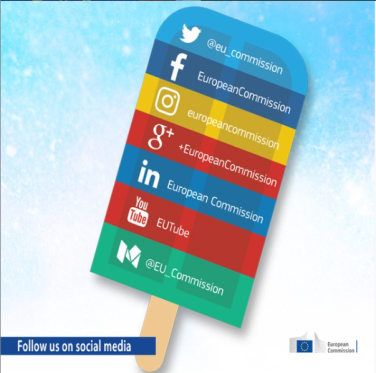 © EUROPEAN UNION
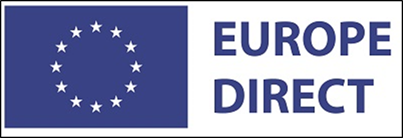 european-union.europa.eu/contact-eu_fr
Numéro gratuit : 00 800 6 7 8 9 10 11
Utilisez l’outil de recherche pour trouver les comptes de médias sociaux de l’UE.

european-union.europa.eu/contact-eu/social-media-channels_fr
> Trouvez un centre de l’UE près de chez vous pour poser vos questions, rencontrer des personnes, discuter de l’UE.
european-union.europa.eu/contact-eu/meet-us_fr
RESTONS EN CONTACT
Merci !
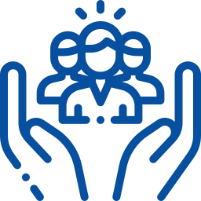 europa.eu/learning-corner
✉ COMM-A2@ec.europa.eu
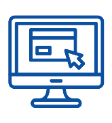 © Union européenne, 2022
Sauf mention contraire, la réutilisation du présent document est autorisée dans le cadre d’une licence Creative Commons Attribution 4.0 International (CC BY 4.0) (https://creativecommons.org/licenses/by/4.0/). Pour toute utilisation ou reproduction d’éléments qui ne sont pas la propriété de l’Union européenne, il peut être nécessaire de demander l’autorisation directement auprès des titulaires de droits respectifs.
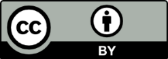